Estatística: Aplicação ao Sensoriamento RemotoSER 204 - ANO  2023Análise de Variância (ANOVA)
Camilo Daleles Rennó
camilo.renno@inpe.br
http://www.dpi.inpe.br/~camilo/estatistica/
n1
n2
2
1
Comparando-se médias de duas populações
Hipóteses
   H0 : 1 - 2 = 0 (1 = 2)
   H1: 1 - 2  0
Teste z ou teste t
2
n1
n2
nr
r
2
1
Comparando-se médias de várias populações
Comparando-se as médias de r populações ou tratamentos...

H0 : 1 = 2 = ... = r
Mesmo não se conhecendo as médias i, seria possível verificar se elas são iguais a partir de seus valores amostrais?
Análise de Variância (ANOVA)
3
(ANOVA de 1 fator)
-
+
1
2
r
r
2
1
Análise de Variância (ANOVA)
Comparando-se as médias de r populações ou tratamentos...

X1 ~ N(1, 2)
X2 ~ N(2, 2)

Xr ~ N(r, 2)
Pressuposições: Todas r v.a. (X1, ..., Xr) são normalmente distribuídas e têm a mesma variância!!!
4
r
2
1
Análise de Variância (ANOVA)
Comparando-se as médias de r populações ou tratamentos...

1 = X1 - 1
X1 ~ N(1, 2)
N(0, 2)
2 = X2 - 2
X2 ~ N(2, 2)
j  ~ N(0,2)


r = Xr - r
Xr ~ N(r, 2)
-
+
0
Desvio, resíduo ou erro
5
-
+
1
2
r
r
2
1
T
Análise de Variância (ANOVA)
Comparando-se as médias de r populações ou tratamentos...

Xj = j + j
erro em torno de cada média
j = T + j
erro de cada média em torno da média global
Xj = T + j + j
T = média global
j = efeito do tratamento j
6
j = efeito aleatório
n1
n2
nr
r
2
1
Análise de Variância (ANOVA)
Comparando-se as médias de r populações ou tratamentos...

Xij é o i-ésimo elemento da amostra retirada do tratamento j
j é a média populacional do tratamento j, estimado por 
i = 1, ..., nj
j = 1, ..., r
7
Análise de Variância (ANOVA)
8
Particionamento do Erro
erro em relação à
média global
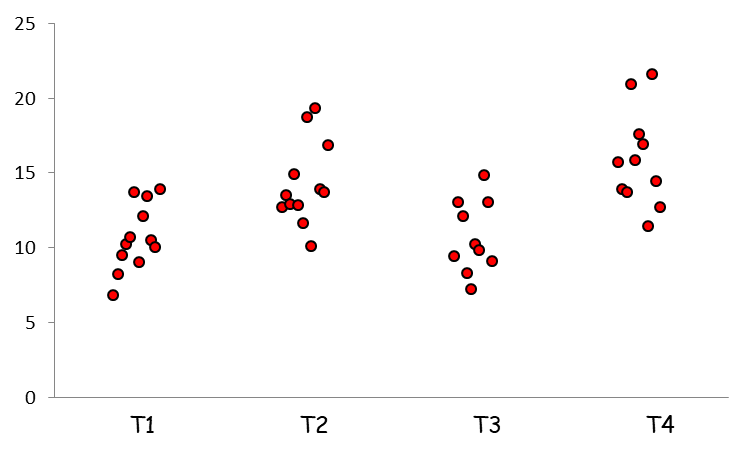 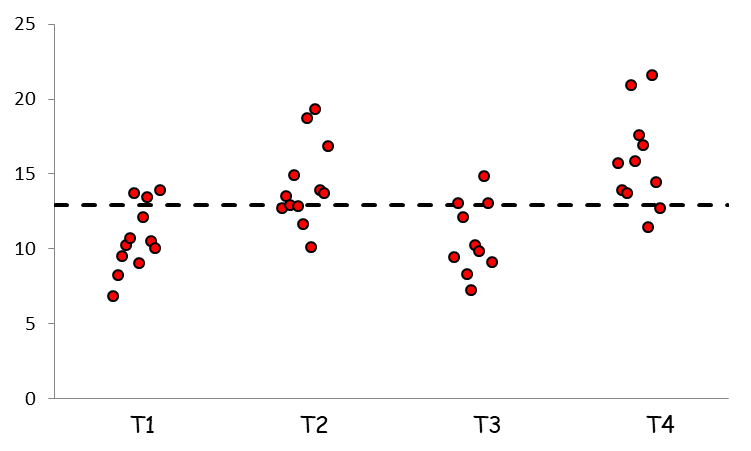 9
Particionamento do Erro
erro em relação à
média do tratamento
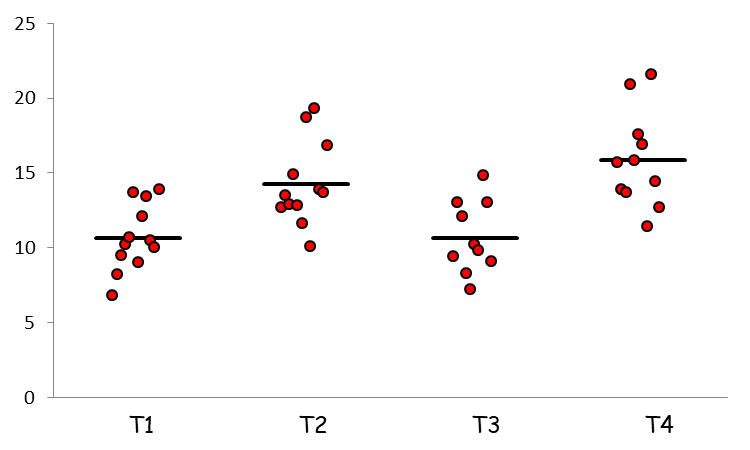 10
Particionamento do Erro
erro da média de cada tratamento em relação à média global
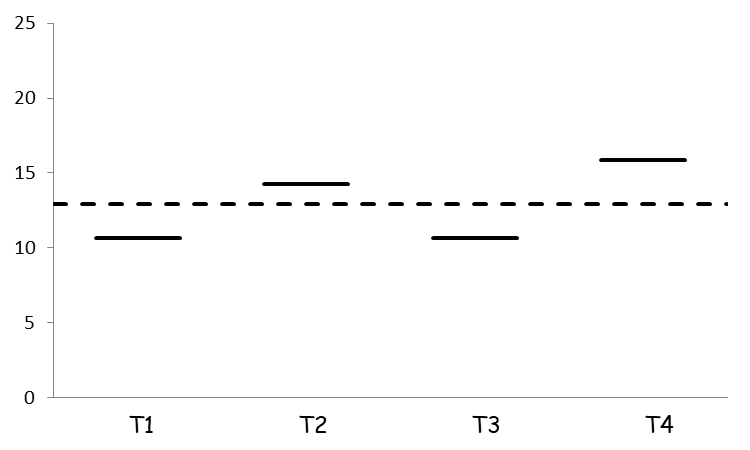 11
+
SQTO
=
SQT
SQE
Particionamento do Erro
SQTO = Soma dos Quadrados Total
SQT = Soma dos Quadrados dos Tratamentos
SQE = Soma dos Quadrados dos Erros ou dos Resíduos
12
Análise de Variância (ANOVA)
QME é um estimador não-tendencioso de 2
QMT é um estimador tendencioso de 2
13
+
0
H0 falso
H0 verd.
Análise de Variância (ANOVA)
H0 : 1 = 2 = ... = r 
H1: nem todos j são iguais
H0 : j = 0 
H1: nem todos j = 0

Se H0 for verdadeiro:
1
Se H0 for falso:
1
14

+
0
rej. H0
ac. H0
Análise de Variância (ANOVA)
H0 : 1 = 2 = ... = r 
H1: nem todos j são iguais
H0 : j = 0 
H1: nem todos j = 0

Se H0 for verdadeiro:
ANOVA é sempre um teste unilateral a direita
1
Se H0 for falso:
15
Fórmulas Alternativas
16
Análise de Variância (ANOVA)
17
Análise de Variância (ANOVA)
18
Análise de Variância (ANOVA)
19
Análise de Variância (ANOVA)
20
Análise de Variância (ANOVA)
21
Análise de Variância (ANOVA)
22
+
0
Análise de Variância (ANOVA)
H0 : 1 = 2 = 3 = 4 
H1: nem todos j são iguais
α
23
+
0
Análise de Variância (ANOVA)
H0 : 1 = 2 = 3 = 4 
H1: nem todos j são iguais
Se valor-P > α então
   H0 verdadeiro
valor-P
24
Fcalc
valor-P = 0,00283%
+
0
10,56
Análise de Variância (ANOVA)
H0 : 1 = 2 = 3 = 4 
H1: nem todos j são iguais
Adotando  = 5%, o que se pode concluir?

Rejeito H0, ou seja, pelo menos uma das médias é diferente das demais

      Importante: se H0 for rejeitada, a ANOVA não identifica quais médias diferem-se entre si.
25
Análise de Variância (ANOVA)
OBSERVAÇÕES:
A ANOVA não considera que os tratamentos tenham algum ordenamento específico
	Para agregar esta informação na análise, usa-se a Análise de Regressão
ANOVA com 2 tratamentos (r = 2) não deve ser realizada, uma vez que corresponde a 	um teste t homocedástico bilateral
ANOVA pode ter mais do que 2 fatores avaliados (ANOVA multivariada)
26
Análise de Variância (ANOVA)
PRESSUPOSIÇÕES:
Cada observação deve ser independente das demais;
condição garantida pelo processo de amostragem
Cada tratamento deve ter distribuição normal;
deve ser verificado anteriormente através de testes específicos
obs: o teste F para ANOVA de 1 fator é pouco afetado pela falta de normalidade dos dados (atenção especial quando Fcalc  Fcrít ou Valor-P  α)
Todos os tratamentos devem ter a mesma variância;
deve ser verificado anteriormente através de testes específicos
obs: se todos tratamentos possuírem o mesmo tamanho de amostra (nj = n), o teste F será pouco afetado pelo fato das variâncias dos tratamentos não serem iguais (também, neste caso, atenção especial quando Fcalc  Fcrít ou Valor-P  α)

Teste alternativo: Kruskal-Wallis (teste não paramétrico)
27
Testes de Normalidade
D’Agostino K2, Jarque-Bera e Shapiro-Wilk
testam se a curtose e a assimetria amostral podem ser obtidas a partir de uma distribuição normal
Shapiro-Wilk
estatística
não-paramétrica
Anderson Darling, Cramér-von Mises, Lilliefors, Kolmogorov-Smirnov
comparam a distribuição acumulada empírica (obtida a partir de uma amostra) com uma distribuição acumulada teórica qualquer
2 de Pearson (teste de aderência)
compara a distribuição empírica e uma distribuição teórica qualquer divididas em um número determinada de classes
28
Testes de Igualdade de Variâncias
Bartlett
baseia-se na comparação entre a média ponderada e a média geométrica das variâncias amostrais
Hartley
baseia-se na comparação entre os valores máximo e mínimo das variâncias amostrais
Cochran
baseia-se na comparação entre a variância amostral máxima e a soma de todas as variâncias amostrais
Levene modificado
compara os desvios médios absolutos entre e dentro de cada grupo
29
Teste de Bartlett
representa a média aritmética ponderada das variâncias amostrais
representa a média geométrica dessas mesmas variâncias amostrais
GQME  QME      (GQME = QME se todas variâncias amostrais são idênticas)
onde
30
+
0
H0 falso
H0 verd.
Teste de Bartlett
onde
Se H0 for verdadeiro:
(idealmente nj  5)
31

+
0
rej. H0
ac. H0
Teste de Bartlett
onde
Se H0 for verdadeiro:
(sempre teste unilateral a direita)
32
0,05
+
0
Teste de Bartlett
Usando-se o exemplo da ANOVA:
7,81
Conclusão: aceito H0 a 5%, ou seja, as variâncias dos tratamentos podem ser as mesmas
33
Análise de Variância / EXCEL
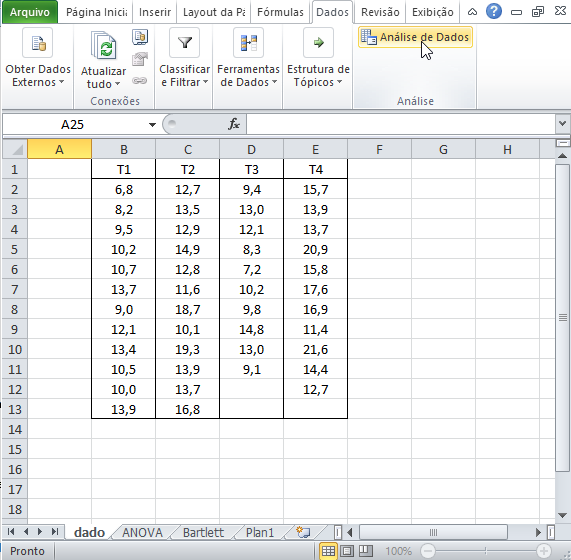 ANOVA: fator único
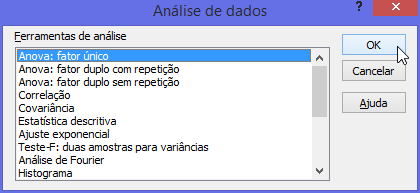 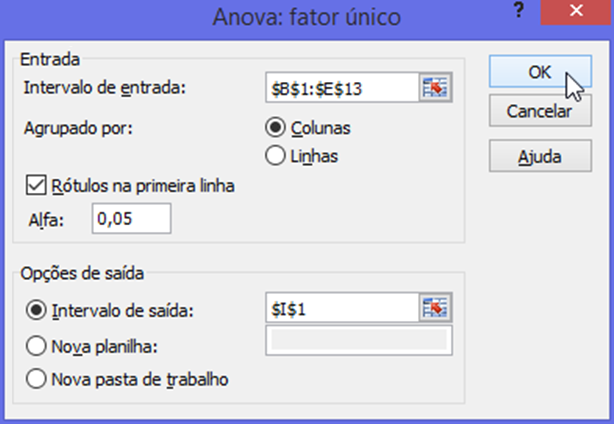 34
Análise de Variância / EXCEL
ANOVA: fator único
H0 : 1 = 2 = ... = r 
H1: nem todos j são iguais
Adotando  = 5%, o que se pode concluir?
Rejeito H0, ou seja, pelo menos uma das médias é diferente das demais
35
Análise de Variância / R
ANOVA: fator único
> dados<-c(6.8,8.2,9.5,10.2,10.7,13.7,9,12.1,13.4,10.5,10,13.9,12.7,
   13.5,12.9,14.9,12.8,11.6,18.7,10.1,19.3,13.9,13.7,16.8,9.4,13,   12.1,8.3,7.2,10.2,9.8,14.8,13,9.1,15.7,13.9,13.7,20.9,15.8,   17.6,16.9,11.4,21.6,14.4,12.7)
> trat<-factor(c("t1","t1","t1","t1","t1","t1","t1","t1","t1","t1",   "t1","t1","t2","t2","t2","t2","t2","t2","t2","t2","t2","t2",   "t2","t2","t3","t3","t3","t3","t3","t3","t3","t3","t3","t3",   "t4","t4","t4","t4","t4","t4","t4","t4","t4","t4","t4"))
resultado<-aov(dados~trat) #analise de variancia
anova(resultado) # tabela ANOVA
Analysis of Variance Table

Response: dados
               Df   Sum Sq   Mean Sq    F value    Pr(>F)    
trat           3    227.50    75.834     10.557    2.834e-05 ***
Residuals 41     294.51      7.183                      
---
Signif. codes:  0 ‘***’ 0.001 ‘**’ 0.01 ‘*’ 0.05 ‘.’ 0.1 ‘ ’ 1
H0 : 1 = 2 = ... = r 
H1: nem todos j são iguais
Adotando  = 5%, o que se pode concluir?
Rejeito H0, ou seja, pelo menos uma das médias é diferente das demais
36
Teste de Shapiro-Wilk / R
ANOVA: fator único
> dados<-c(6.8,8.2,9.5,10.2,10.7,13.7,9,12.1,13.4,10.5,10,13.9,12.7,
   13.5,12.9,14.9,12.8,11.6,18.7,10.1,19.3,13.9,13.7,16.8,9.4,13,   12.1,8.3,7.2,10.2,9.8,14.8,13,9.1,15.7,13.9,13.7,20.9,15.8,   17.6,16.9,11.4,21.6,14.4,12.7)
> trat<-factor(c("t1","t1","t1","t1","t1","t1","t1","t1","t1","t1",   "t1","t1","t2","t2","t2","t2","t2","t2","t2","t2","t2","t2",   "t2","t2","t3","t3","t3","t3","t3","t3","t3","t3","t3","t3",   "t4","t4","t4","t4","t4","t4","t4","t4","t4","t4","t4"))
resultado<-aov(dados~trat) #analise de variancia
shapiro.test(residuals(resultado)) #teste de Shapiro-Wilk
Shapiro-Wilk normality test

data:  residuals(resultado)
W = 0.961, p-value = 0.1333
Adotando  = 5%, o que se pode concluir?
Aceito H0, ou seja, os erros provém de uma distribuição normal
37
Teste de Bartlett / R
ANOVA: fator único
> dados<-c(6.8,8.2,9.5,10.2,10.7,13.7,9,12.1,13.4,10.5,10,13.9,12.7,
   13.5,12.9,14.9,12.8,11.6,18.7,10.1,19.3,13.9,13.7,16.8,9.4,13,   12.1,8.3,7.2,10.2,9.8,14.8,13,9.1,15.7,13.9,13.7,20.9,15.8,   17.6,16.9,11.4,21.6,14.4,12.7)
> trat<-factor(c("t1","t1","t1","t1","t1","t1","t1","t1","t1","t1",   "t1","t1","t2","t2","t2","t2","t2","t2","t2","t2","t2","t2",   "t2","t2","t3","t3","t3","t3","t3","t3","t3","t3","t3","t3",   "t4","t4","t4","t4","t4","t4","t4","t4","t4","t4","t4"))
 bartlett.test(dados~trat) #teste de Bartlett
Bartlett test of homogeneity of variances

data:  dados by trat
Bartlett's K-squared = 1.5087, df = 3, p-value = 0.6803
Adotando  = 5%, o que se pode concluir?
Aceito H0, ou seja, as variâncias dos tratamentos podem ser as mesmas
38
Análise de Variância
Quando a ANOVA indica a aceitação de H0, conclui-se que todas as médias dos tratamentos são iguais entre si, ou melhor, que não há diferenças significativas entre as médias dos tratamentos.

Neste caso, encerra-se a análise.

No entanto, quando H0 é rejeitada, a ANOVA não é capaz de identificar quais as médias são diferentes entre si.

Basta que apenas uma média seja diferente para que a ANOVA indique a rejeição da H0.

Como descobrir quais médias são diferentes?
Não se deve fazer testes t homocedásticos para todos os pares de tratamentos!!!

A identificação é feita através de um Teste de Comparação Múltipla

	Exemplos:
Teste de Tukey
Teste de Duncan
Teste de Dunnet
Teste de Scheffe
Teste de Bonferroni
Teste de Fisher
39
Teste de Tukey (teste de comparação múltipla)
Utilizado quando se deseja comparar todos os pares de médias de r populações, adotando-se um único nível de significância.
O teste consiste em calcular um valor (Dcrít), acima do qual, a diferença entre duas médias amostrais (em absoluto) é significativamente diferente de zero.
40
Distribuição da Amplitude Studentizada
41
Distribuição da Amplitude Studentizada
42
10,67
10,69
14,24
15,87
T1
T3
T2
T4
Teste de Tukey (teste de comparação múltipla)
Usando-se o exemplo da ANOVA:
a
a
D = 10,69 - 10,67 = 0,02
43
10,67
10,69
14,24
15,87
T1
T3
T2
T4
Teste de Tukey (teste de comparação múltipla)
Usando-se o exemplo da ANOVA:
a
a
b
D = 3,58
44
10,67
10,69
14,24
15,87
T1
T3
T2
T4
Teste de Tukey (teste de comparação múltipla)
Usando-se o exemplo da ANOVA:
a
a
b
D = 5,21
c
45
10,67
10,69
14,24
15,87
T1
T3
T2
T4
Teste de Tukey (teste de comparação múltipla)
Usando-se o exemplo da ANOVA:
a
a
b
D = 3,55
c
46
10,67
10,69
14,24
15,87
T1
T3
T2
T4
Teste de Tukey (teste de comparação múltipla)
Usando-se o exemplo da ANOVA:
a
a
b
D = 5,18
c
47
10,67
10,69
14,24
15,87
T1
T3
T2
T4
Teste de Tukey (teste de comparação múltipla)
Usando-se o exemplo da ANOVA:
a
a
b
D = 1,63
c
b
48
10,67
10,69
14,24
15,87
T1
T3
T2
T4
Teste de Tukey (teste de comparação múltipla)
Usando-se o exemplo da ANOVA:
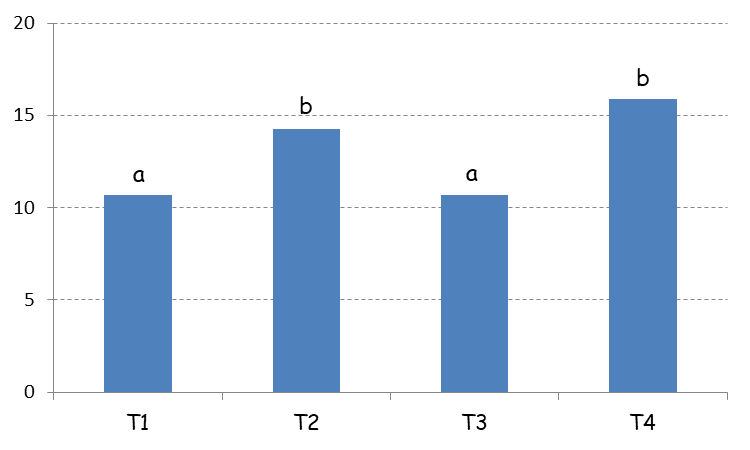 a
a
b
b
49
10,67
10,69
14,24
15,87
T1
T3
T2
T4
Teste de Tukey / R
Usando-se o exemplo da ANOVA:
> dados<-c(6.8,8.2,9.5,10.2,10.7,13.7,9,12.1,13.4,10.5,10,13.9,12.7,
   13.5,12.9,14.9,12.8,11.6,18.7,10.1,19.3,13.9,13.7,16.8,9.4,13,   12.1,8.3,7.2,10.2,9.8,14.8,13,9.1,15.7,13.9,13.7,20.9,15.8,   17.6,16.9,11.4,21.6,14.4,12.7)
> trat<-factor(c("t1","t1","t1","t1","t1","t1","t1","t1","t1","t1",   "t1","t1","t2","t2","t2","t2","t2","t2","t2","t2","t2","t2",   "t2","t2","t3","t3","t3","t3","t3","t3","t3","t3","t3","t3",   "t4","t4","t4","t4","t4","t4","t4","t4","t4","t4","t4")) 
> resultado<-aov(dados~trat) #analise de variancia
tukey<-TukeyHSD(resultado,ordered=TRUE, conf.level=0.95)
plot(tukey)
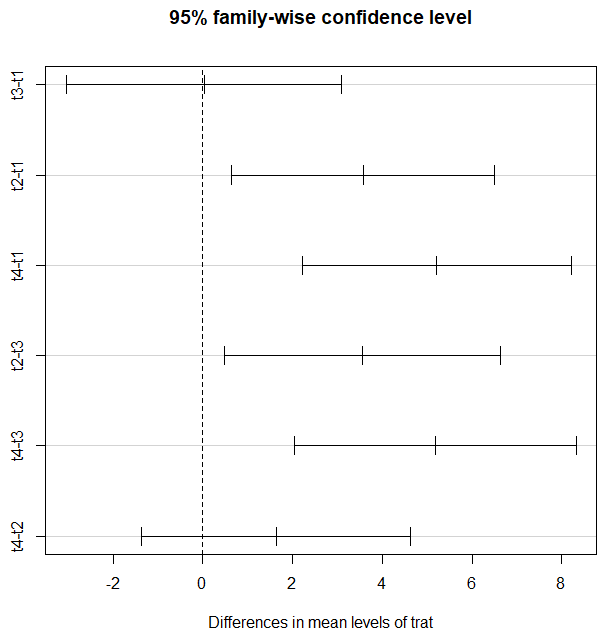 a
a
b
c
b
50
Exemplos de Teste de Tukey
A interpretação dos resultados de um teste de múltiplas comparações pode não ser muito fácil. Vamos analisar alguns exemplos.
Suponha que 4 tratamentos estão sendo comparados e encontram-se ordenados pela média:
T1	a
T2	b
T3	c
T4	d
Todas médias são diferentes entre si
T1	a
T2	ab
T3	ab
T4	b
Apenas T1 e T4 são diferentes entre si
Quais tratamentos apresentam as menores e as maiores médias?
T1	a
T2	a
T3	a
T4	b
Apenas o tratamento T4 apresenta média diferente dos demais
menor
maior
T1	a
T2	a
T3	ab
T4	b
A média do tratamento T3 é a mesma que T1 e T2, e também é igual a T4. No entanto, a média de T4 é  diferente de T1 e T2
OBS: Para melhorar a distinção entre as médias dos tratamentos, deve-se aumentar o tamanho das amostras
51
ANOVA x testes t par a par
Através de 10000 simulações foram geradas 10 amostras independentes para 4 populações, todas normalmente distribuídas com média 100 e variância 5. Estas amostras foram submetidas a ANOVA e testes t para cada par de tratamentos. Adotando-se 5% de significância, espera-se que apenas 5% das simulações rejeitassem indevidamente a hipótese nula de que todas as médias são iguais entre si.
H0: 1 = 2 = 3 = 4 
H1: pelo menos uma média é diferente
Resultado de uma simulação qualquer:
aceita H0
Exemplo:
todas H0
são aceitas
52
(ver SimulacaoANOVA.xlsx)
ANOVA x testes t par a par
Através de 10000 simulações foram geradas 10 amostras independentes para 4 populações, todas normalmente distribuídas com média 100 e variância 5. Estas amostras foram submetidas a ANOVA e testes t para cada par de tratamentos. Adotando-se 5% de significância, espera-se que apenas 5% das simulações rejeitassem indevidamente a hipótese nula de que todas as médias são iguais entre si.
H0: 1 = 2 = 3 = 4 
H1: pelo menos uma média é diferente
Resultado da simulação:

ANOVA
	Proporção de rejeição de H0: 5,08% (muito próximo ao nível de significância!)

testes t
	Proporção de rejeição de H0: 20,57% (rejeitado por pelo menos um dos testes t)
                                                 rejeita muito mais!!!!

Discordância entre ANOVA e testes t: 15,49%
53
(ver SimulacaoANOVA.xlsx)
Tamanho de Amostra para ANOVA
Em qual situação é mais fácil distinguir as médias?
A
1
2
3
apesar das médias estarem mais próximas entre si, a variância é menor, aumentando o poder de discriminação das médias populacionais
B
1
2
3
54
Tamanho de Amostra para ANOVA
Estimativas do tamanho de amostra por tratamento para ANOVA de 1 fator (amostras independentes)*
55
*Fonte: Karadag, O.; Aktas, S. Optimal  sample size determination for the ANOVA designs. Int. J. Appl. Math. Stat., 25(1):127-134. 2011